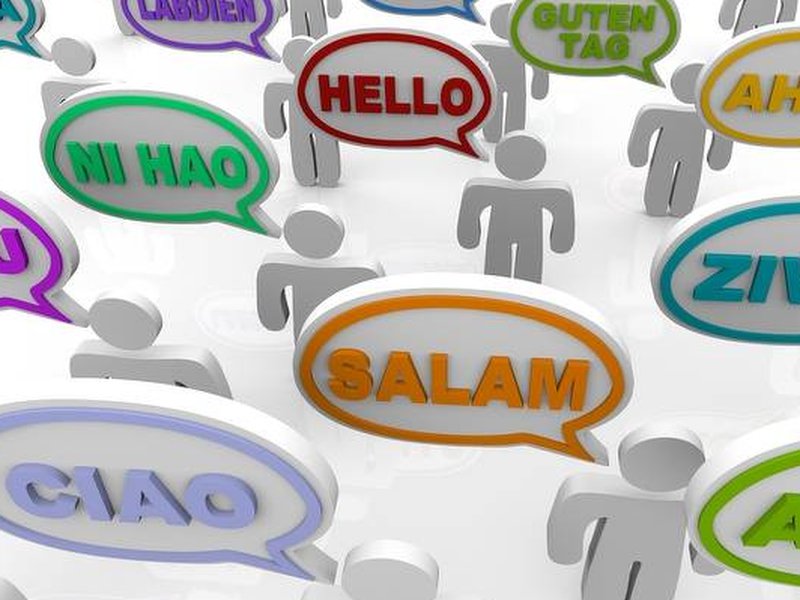 Задачи методических служб по трехъязычному образованию на 2018 – 2019 учебный год
в Карагандинской области
База данных по трехъязычному образованию
В связи с проведенным анализом реализации трехъязычного обучения в Карагандинской области, необходимо: 
Иметь полную базу данных учителей  ЕМЦ, прошедших обучение.
Иметь базу данных учителей ЕМЦ, преподающих предметы ЕМЦ на английском языке в 2018-2019 учебном году.
Иметь базу данных учителей ЕМЦ, обучающихся на языковых курсах.
Иметь банк данных пилотных школ, реализующих трехъязычное образование.
Утвердить план работы согласно Дорожной карте трехъязычного образования на 2018-2019 учебный год.
Определить   ресурсные школы, обеспечивающие на местах посткурсовое сопровождение учителей, преподающих  учебные предметы ЕМЦ на английском языке.
Рай/ГорОО  продумать планомерное повышение языковой компетенции учителей ЕМЦ.
Подготовить авторские программы вариативных курсов, УМК, методические пособия по трехъязычному образованию.
Проводить информационную пропаганду среди родительской общественности по реализации трехъязычного образования.
Обеспечить 100% посещение курса повышения квалификации по менторству 
      в рамках внедрения обучения на трех языках .